机器学习与量化交易实战
第一讲
机器学习 与 量化交易  实战
为什么要做算法交易
交易系统的开发与设计
时间序列分析
策略建模及其优化方法
策略评价与回测
风险管理
交易策略的实现
交易策略的执行
This is a team work, but you need to know the big picture and see which role suits you.
重点
[Speaker Notes: This is a team work,,, but you need to know the big picture and see which one suits you.]
The Big Picture And How The Course Is Organized
Office Hours:
8-10 pm 周二／周四

Weekly Readings
Homework
Extra Projects  For Motived Students.
[Speaker Notes: The content is self-contained. And is my own design.]
算法交易综述
Algorithmic Trading Without Bullshit
何谓算法交易
Algorithmic Trading
利用自动化平台，执行预先设置的一系列规则完成交易行为。
[Speaker Notes: 强调的是自动化的过程
行为背后的原理无所谓。周易也可以
量化交易]
算法交易：优势
历史数据评估
执行高效
无主观情绪输入
可度量评价
交易频率
算法交易：劣势
成本
技巧
算法交易流程
大前提：基于某种平台：
提出假设
建立模型
回测验证
执行交易
交易策略的来源
市场微观结构研究（for HFT mostly)
基金结构套利(fund structure arbitrage)
机器学习／人工智能
[Speaker Notes: Books
33]
机器学习流程
机器学习流程
一个例子
Four paradigms of machine learning
Connectionism
Symbolism
Frequentists
Bayesian
A (super) Brief History of A.I
58-69 NNs, logics 
70s  WINTER
80-95 NNs
95-10 SVMs and statistical learning
10s-current
Machine Learning in a nutshell
Data
Model & Objective Function
Optimization
Machine Learning & Trading
Limit Order Book Modeling  
Price-based Classification Models
Text-based Classification Models
Reinforcement Learning
4 Key Factors that makes magic happens
Good Model and Efficient Training Algorithms
Hardware( GPU/CPU)
(high quality) DATA
Platform(keras/tensorflow/sklearn)
A little aside: 深度学习
CNN for spatial data (空间）
LSTM for temporal data（时间）
A little aside: 强化学习
A little aside: 强化学习
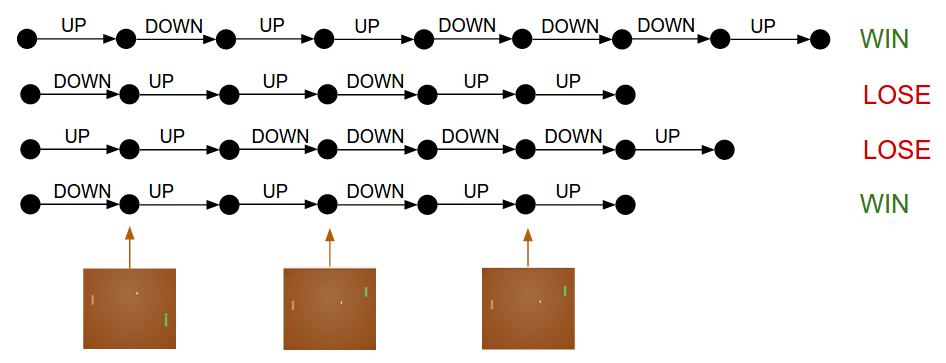 A little aside: 自然语言处理
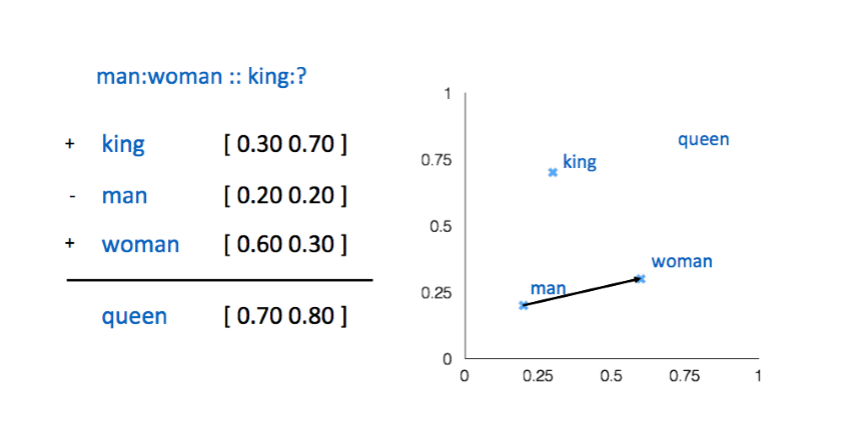 第二个例子
Key Problem
How to define the input features?
特征工程
特征选择
交易策略的评估
策略基本假设 
Sharp Ratio
杠杆
频率
风险
W/L
模型复杂度
最大亏损(Maxium drawdown)
Benchmarking
回测
何谓回测？
	将交易策略在历史数据中进行合理验证的过程。


科学的回测十分重要(大部分人死在回测上）
回测的意义
策略筛选
策略优化
策略验证
错误的回测方法
很多情况下，回测结果不错，实盘交易不尽如人意。
造成的偏差原因主要有：

乐观主义偏差。(special look back region) 
时间旅行。
程序Bug
Train/Val/Test set
幸存者误差
工具和语言
Python
Sklearn
Pandas
And more…
量化交易：从工程的角度
量化交易：从工程的角度
Event 
Event Queue
DataHandler
Strategy
Portfolio
ExecutionHandler
Backtest
Next Time
一些金融基本知识
以及Python…